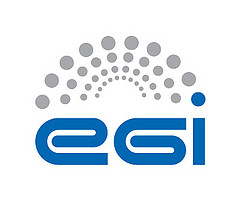 Cost of Publicly-Funded Computing e-Infrastructures in Europe:the e-FISCAL Study
Sergio Andreozzi
Strategy and Policy Manager, EGI.eu
sergio.andreozzi@egi.eu
13/02/2013
2nd CoPoRi Workshop
1
Outline
Project Objectives
Selection of cost assessment methodology
Main findings
Lesson learned
13/02/2013
2nd CoPoRi Workshop
2
e-FISCAL: Main Objectives
Analyse the costs of the current European dedicated High Throughput and High Performance Computing (HTC/HPC) e-Infrastructures for research

Compare them with the closest equivalent commercial leased or on-demand offerings (i.e, public clouds)

Evaluate the findings through a report
13/02/2013
2nd CoPoRi Workshop
3
Target Audience Example: European Grid Infrastructure (EGI)
Pan-European federated Infrastructure providing ICT services for digital research
Website: www.egi.eu
Resource Providers: 351 centres 
Aggregated resources: 470,000 cores, 143PB disk, 138PB Tape
First-level federator at national level: National Grid Initiative (NGI)
Second-level federator at European level: EGI.eu (Dutch foundation)
Distributed research communities
Users: 21,714 grouped into 233 Virtual Organisations (VOs)
EGI.eu
NGI
NGI
NGI
e-FISCAL focus:
 cost of computing services

Out of scope: other type of resources (e.g., data management), cost of EU-level federation
RC
RC
RC
RC
RC
RC
federator
infrastructure
13/02/2013
2nd CoPoRi Workshop
4
Costing Methodologies
Therefore in our question “What is the cost ?” of the European dedicated High Throughput and High Performance Computing (HTC/HPC) e-Infrastructures for research 
The answer to “Why do you want to know?” is multifaceted




What costing methodology better fits the mission? 
Full Cost Accounting (FCA)
Total Cost of Ownership (TCO)
We want to know the annual total cost for planning, scenario development, governance models, assessing economies of scale, compare with cloud prices…
2nd CoPoRi Workshop
13/02/2013
5
Constraints in the e-FISCAL Context
Organizations would not permit access to accounting books
Sensitive information – Reluctance to disclose 
NDA with vendors
Lack of detailed cost accounting systems
Multiple independent funding sources 
Focus is on cost of the total existing e-infrastructures and not on cash outlays 
Consider also all resources consumed irrespectively of whether they are accounted or not 
E.g.: a data center may not directly pay electricity as being provided/paid by the University
13/02/2013
2nd CoPoRi Workshop
6
The e-FISCAL Approach
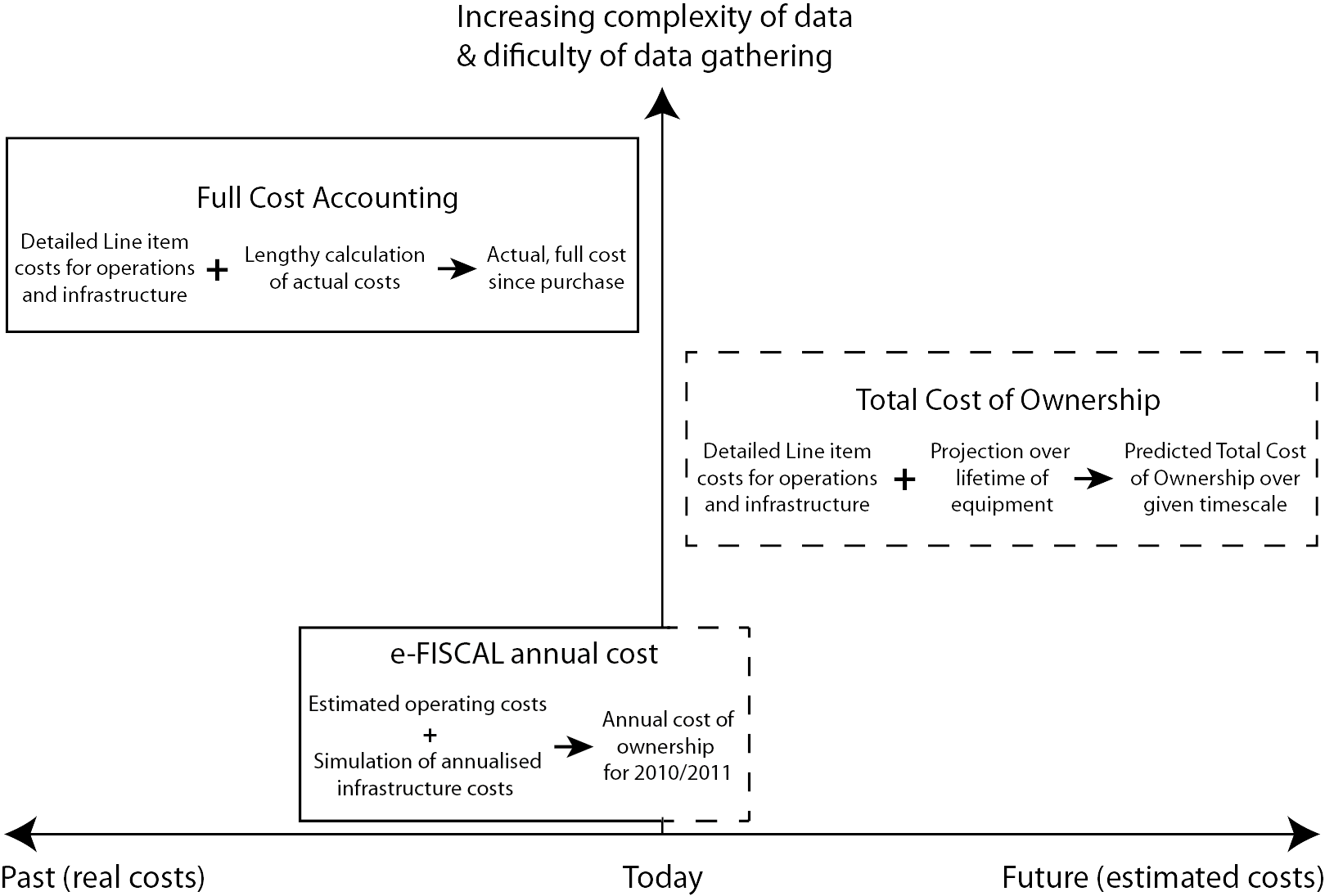 13/02/2013
2nd CoPoRi Workshop
7
Advantages of the e-FISCAL Methodology
e-FISCAL model is a hybrid model that builds on FCA and TCO and adapts to real case constraints 
Balance easiness of information collection with precision in results
Easy to apply 
Only a few input requirements
Excel based
Web based application 
Cost estimations precision 
Not aiming at providing detailed costing data but is good enough to approximate cost
Suitable for cross site comparisons and cost assessments through time 
Transparent and auditable 
Suitable to perform sensitivity analysis
Possible to be used by stakeholders outside the organization
13/02/2013
2nd CoPoRi Workshop
8
e-FISCAL - Steps
efiscal.eu/state-of-the-art
13/02/2013
2nd CoPoRi Workshop
9
Cost Categories Identification
CAPEX
Capital Expenditures
Expenditures incurred to create future benefits e.g. assets acquired have a useful life beyond one year.  The cost is accounted for during the periods the assets are economically used  through depreciation
CAPEX or OPEX ( in our case OPEX)
OPEX
Operating expenses
OpEx refers to expenses incurred in the ordinary course of business, such as salaries, administration and selling expenses, energy expenses, overhead, etc.
These expenses are considered costs when they incur.
http://www.efiscal.eu/survey
13/02/2013
2nd CoPoRi Workshop
10
Sample/Respondents
28 respondents from 16 different countries
The vast majority of respondents provide both computing and coordination 
Most of the data from HTC or mixed HTC/HPC centres
Sites affiliated to EGI members (46%)
Sites affiliated to PRACE members (10%)
only tier-1, no tier-0 for NDA constraints
Sites affiliated to both EGI and PRACE members (27%)
Other sites outside EGI and PRACE (17%)
13/02/2013
2nd CoPoRi Workshop
11
e-FISCAL - Main Findings
13/02/2013
2nd CoPoRi Workshop
12
e-FISCAL - Main Findings
In-house HPC/HTC e-Infrastructures are cost-effective with high utilisation rates & depreciation 
Depreciations rate 5y (literature suggests 3y)
However per application cost analysis is needed
Larger sites have in general less FTEs/core (economy of scale observable)
Small-scale benchmarking efforts between in-house and Amazon EC2 (www.efiscal.eu/final-workshop)
~40% performance degradation on Amazon Compute Cluster vs. in-house HPC
~27% performance degradation on Amazon vs. in-house HTC 
Modest size HPC centres similar to state-of-the-art HTC ones
13/02/2013
2nd CoPoRi Workshop
13
In-house Utilization vs. Amazon
e-FISCAL median at 30%=EC2 on demand
e-FISCAL median at 40%=1year EC2@60%
e-FISCAL median at 50%=1year EC2@80%
e-FISCAL average at 55%=EC2 on demand
e-FISCAL average at 75%=1year EC2@60%
e-FISCAL average at 90%=1year EC2@80%
13/02/2013
2nd CoPoRi Workshop
14
e-FISCAL - Sustainability
We are preparing the final report 
Will also include business models and pricing considerations
We have developed a web tool to support self-assessment
www.efiscal.eu/tools 
We have launched a LinkedIn group on ICT cost assessment to continues discussions 
linkd.in/VqEth0
Cost collection/estimation to continue in part through the EGI compendium
go.egi.eu/EGI-Compendium-2011
Consortium members can provide consultancy
efiscal.eu/contact
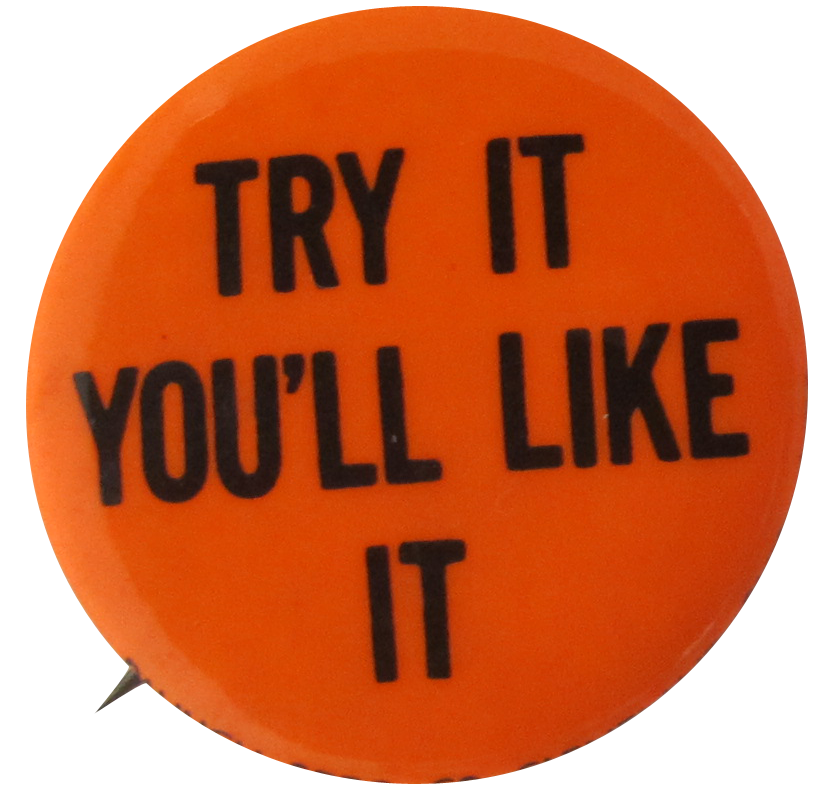 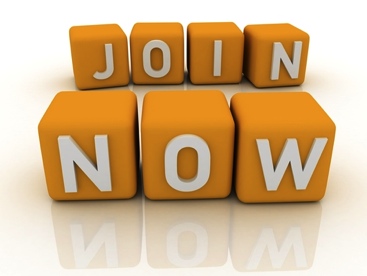 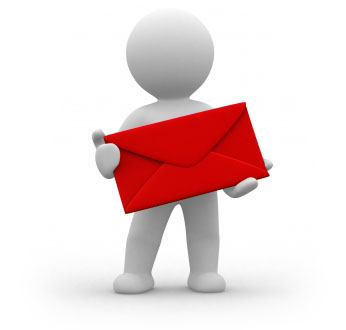 13/02/2013
2nd CoPoRi Workshop
15
Lessons Learned
Not trivial gathering-estimating costs in a highly heterogeneous-federated environment!
Anonymity, confidentiality, overload, ...
And comparing with cloud prices
profit-margin, like-with-like comparisons, performance normalisation
Cost  ≠  price and cost ≠ value
Moving to the Cloud a different exercise
Focus on avoidable costs – some evidence that personnel costs would not ant decrease so much
Successful engagement with policy makers and strategists crucial
13/02/2013
2nd CoPoRi Workshop
16
16
Conclusion
e-FISCAL pioneer in costing computing e-Infrastructures 
Assessing costs in a highly distributed-heterogeneous environment
Results are in line with literature
Costs show decreasing trends - not only for CAPEX but also for OPEX
Emerged issues:
Divergence in cost structures
Higher depreciation rate if compared to literature
FTEs/core and personnel costs: non-unanimous economies of scale existence 
Indifference points for in-house utilisation vary a lot:
30-55% compared to Amazon EC2 standard on-demand instances, reserved ones competitive
15-27% compared to cluster compute on demand, 18-40% for reserved ones
No real personnel cost savings through Cloud?
13/02/2013
2nd CoPoRi Workshop
17
17
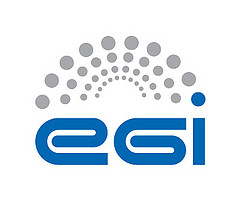 Project acronym: e-FISCAL
Partners: 
Athens University of Economy and Business - Greece
EGI.eu – The Netherlands
NUI Galway(ICHEC) – Ireland
Emergence Tech Ltd - UK
Contract n°: RI-283449
Project type: CSA-SA
Start date: 01/08/2011
Duration: 18 months (ended 31/1/2013)
Total budget: 392.523 €
Funding from the EC: 349 999 €
Total funded effort in PMs: 33.75
Web site: www.efiscal.eu
Sergio Andreozzi
Strategy and Policy Manager, EGI.eu
sergio.andreozzi@egi.eu
13/02/2013
2nd CoPoRi Workshop
18